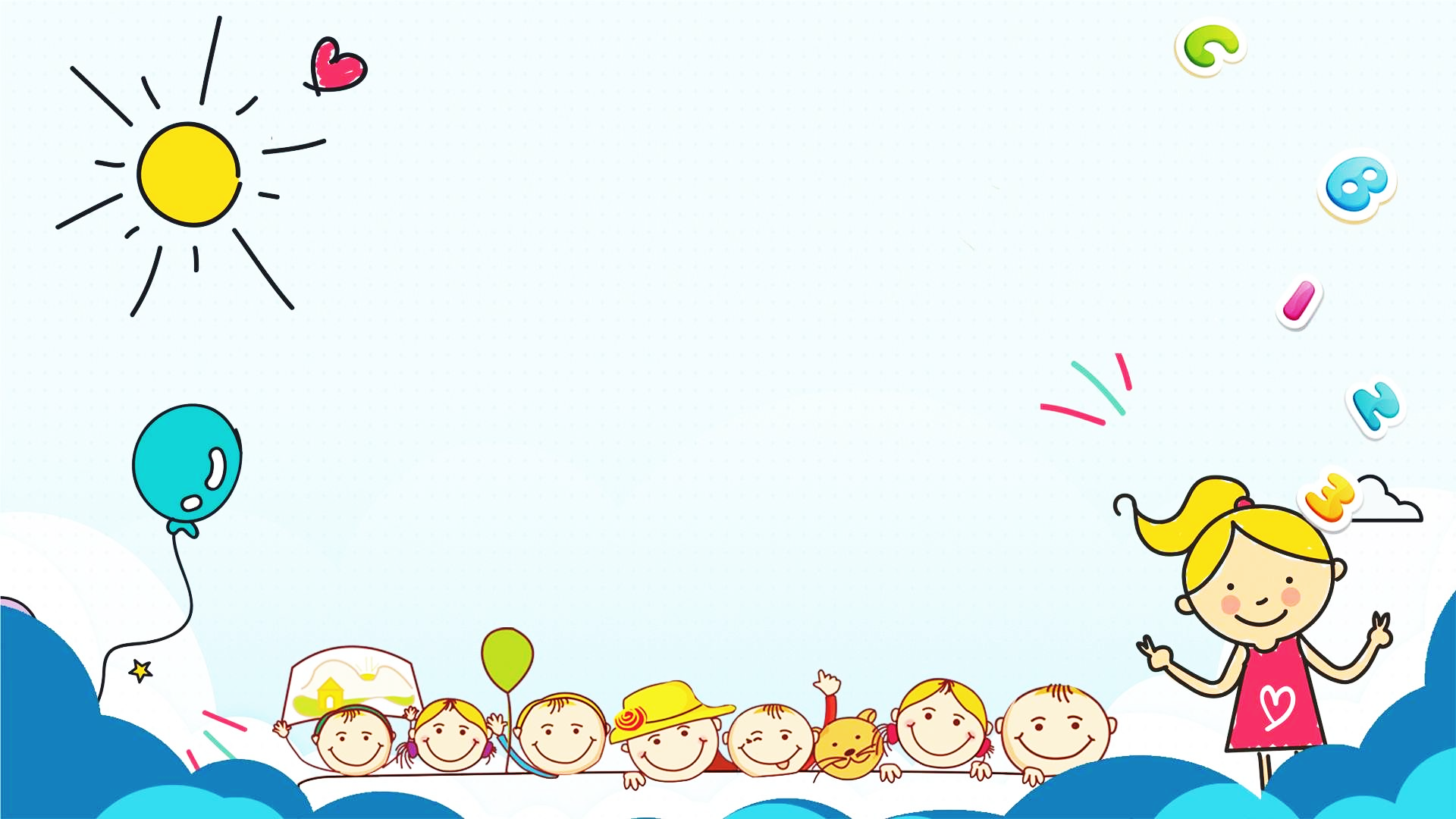 Môn Toán 
Lớp 1
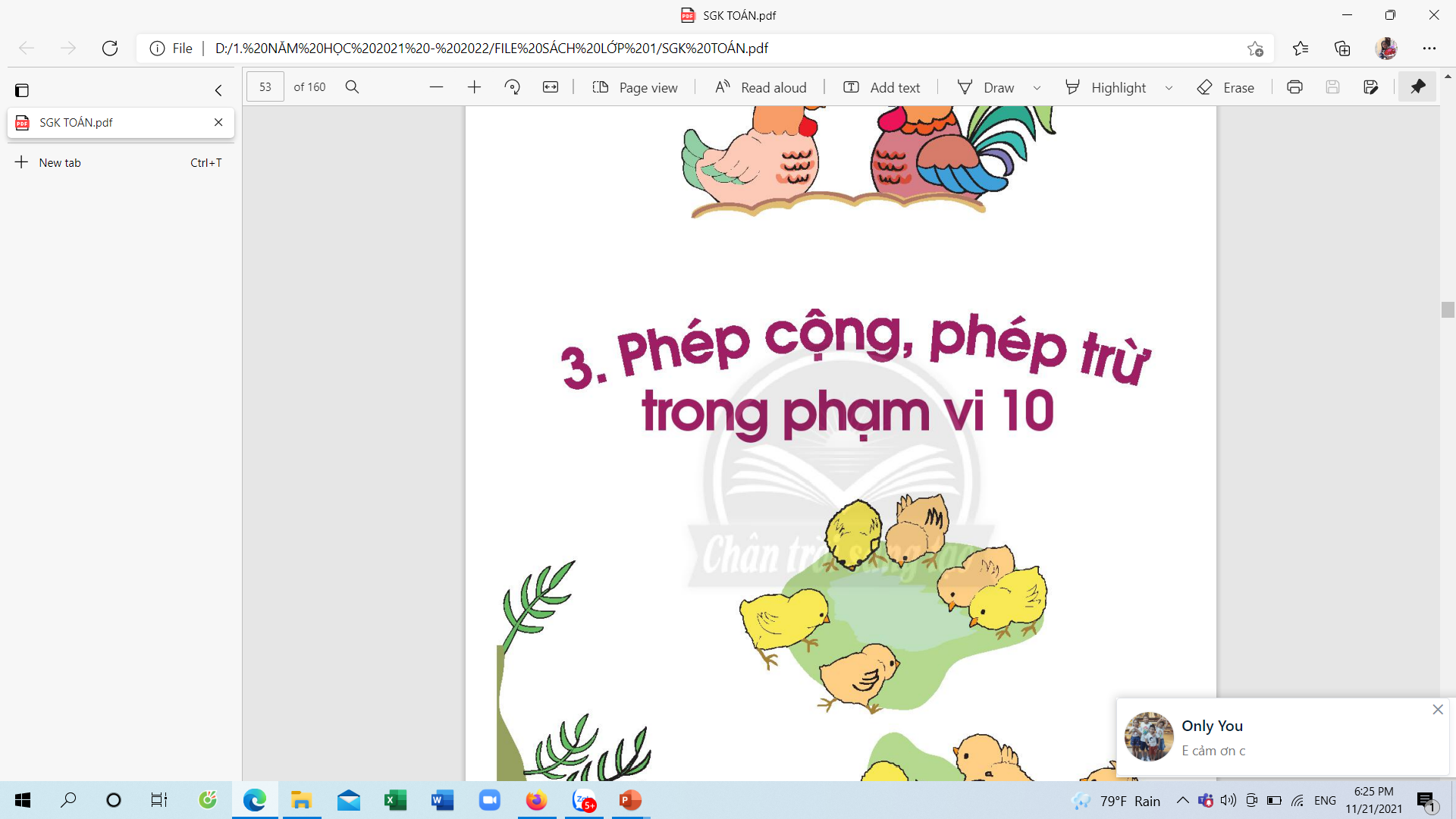 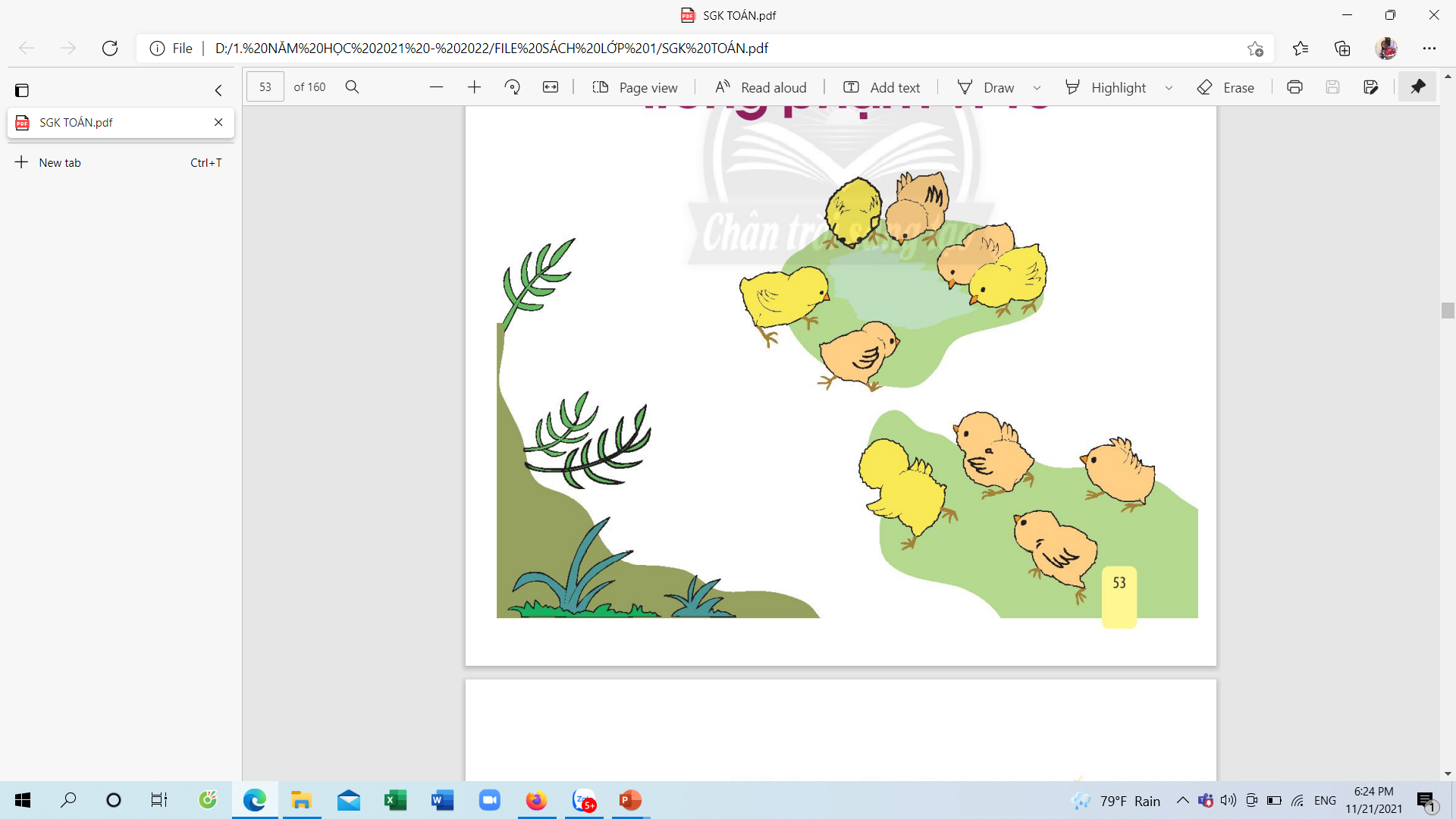 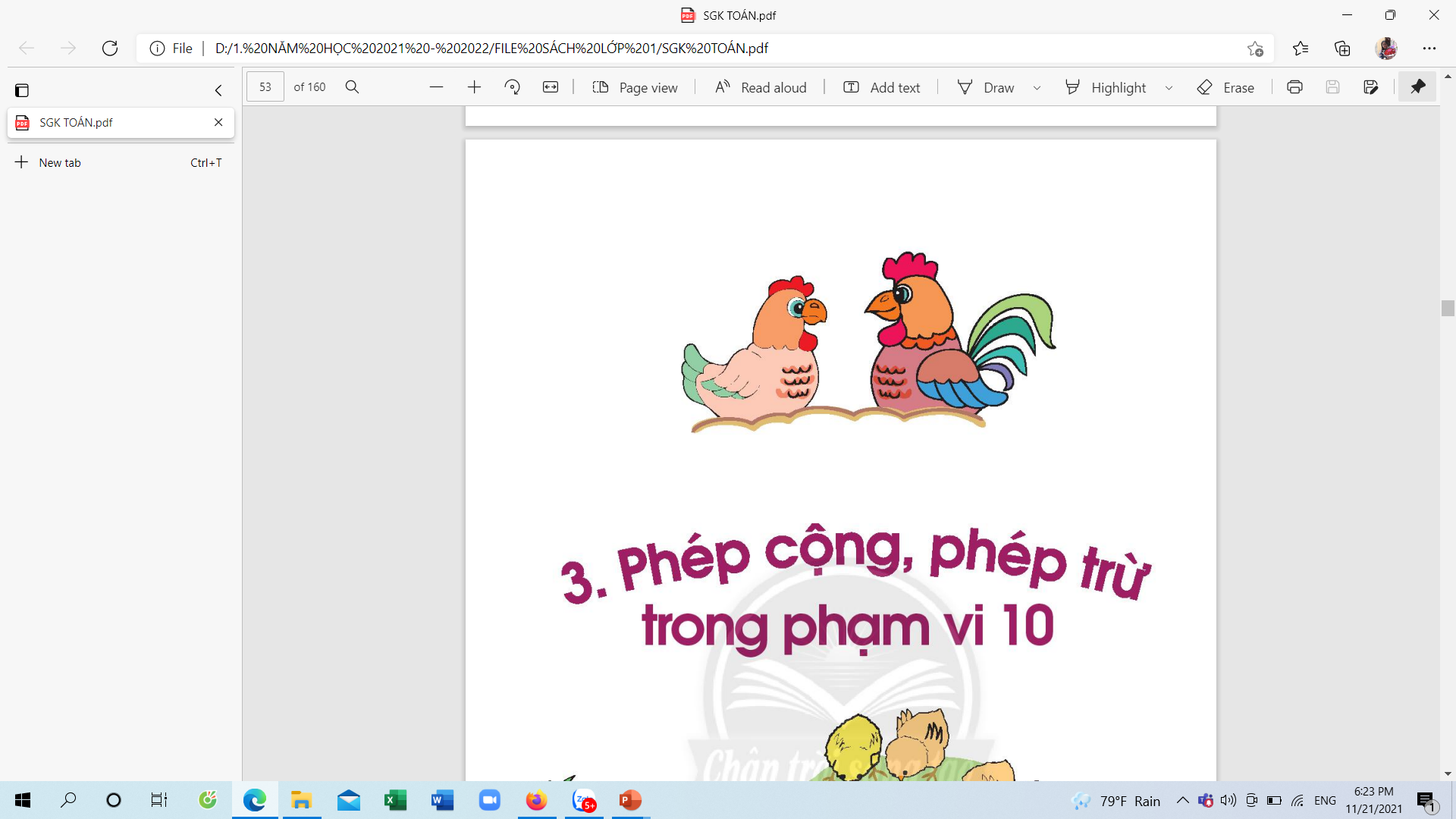 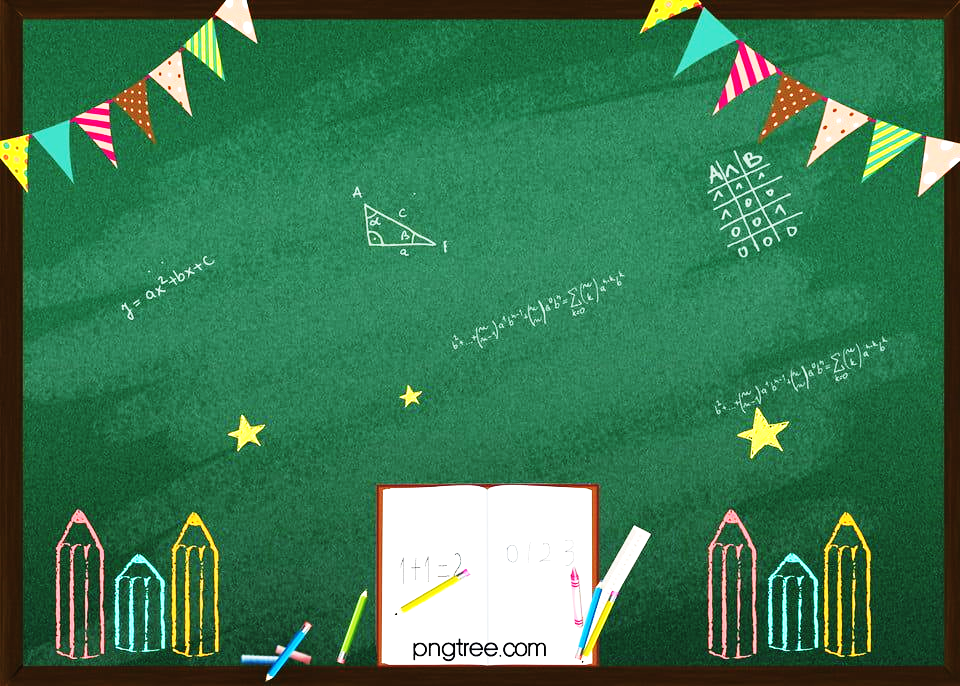 Pheùp coäng (Tieát 1)
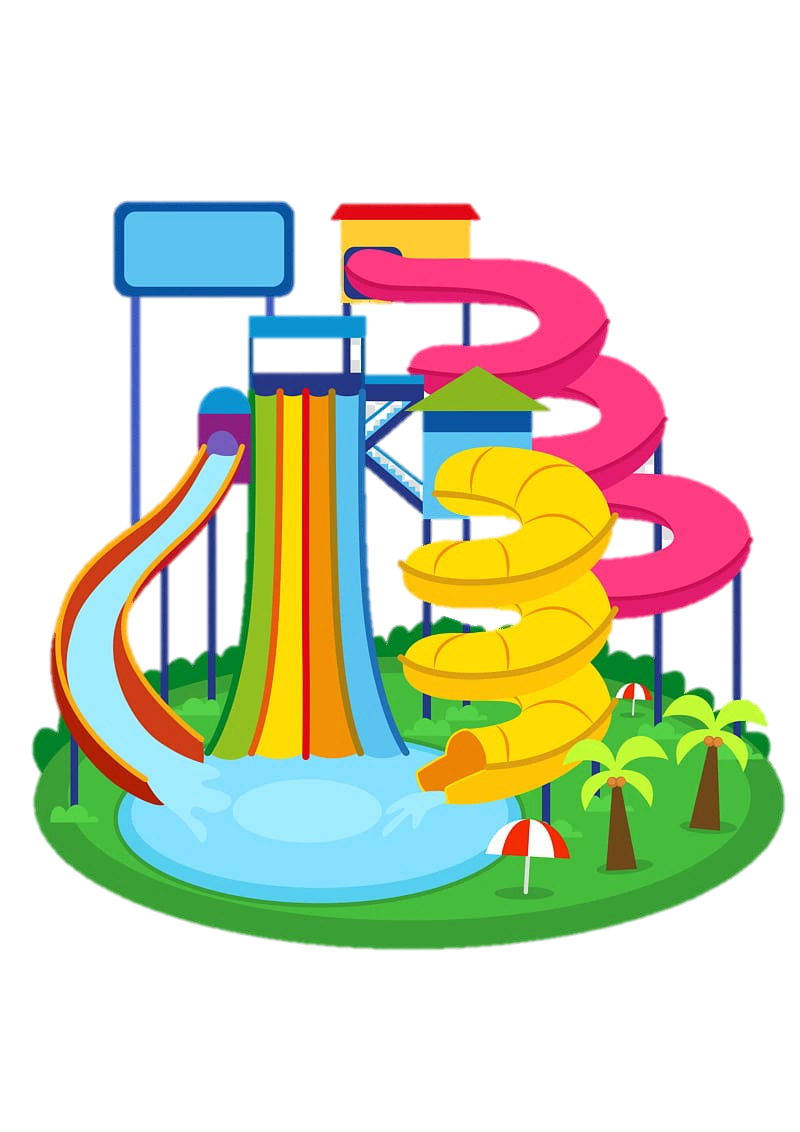 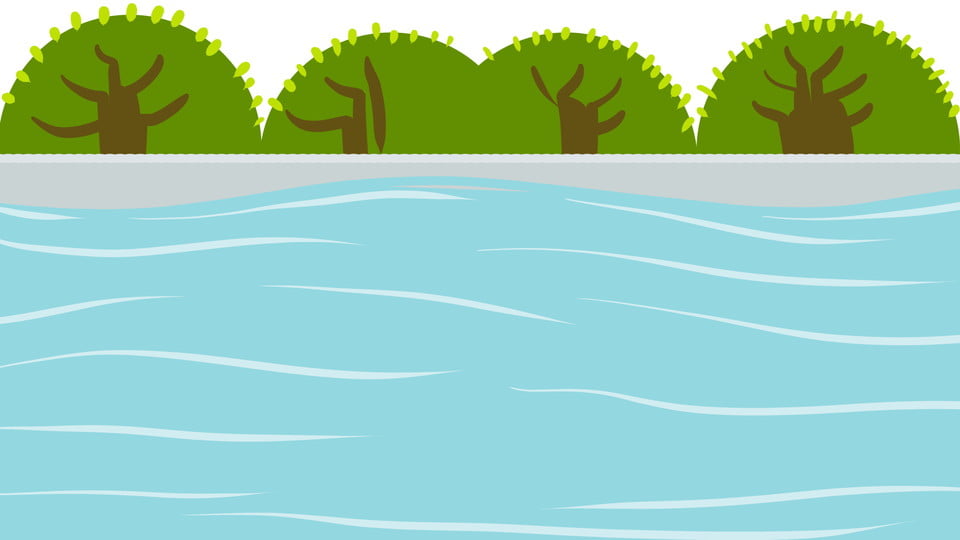 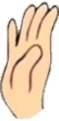 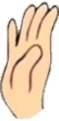 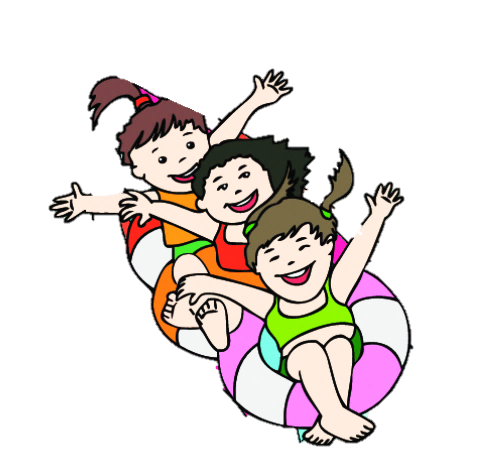 =
2
+
3
5
Daáu 
coäng
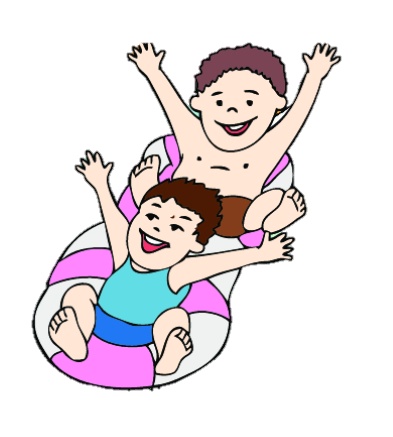 Ba coäng hai baèng naêm
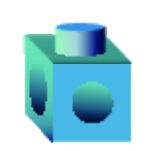 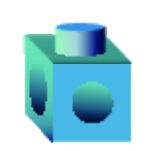 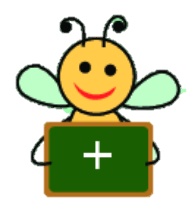 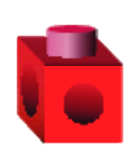 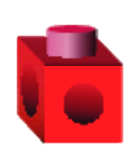 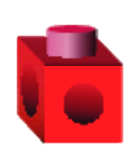 Vieát daáu coäng, pheùp tính coäng
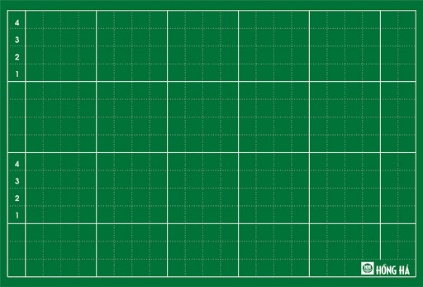 [Speaker Notes: HD thao tac viet bang con]
Thöïc haønh/55
Laäp caùc pheùp coäng vaø vieát pheùp coäng
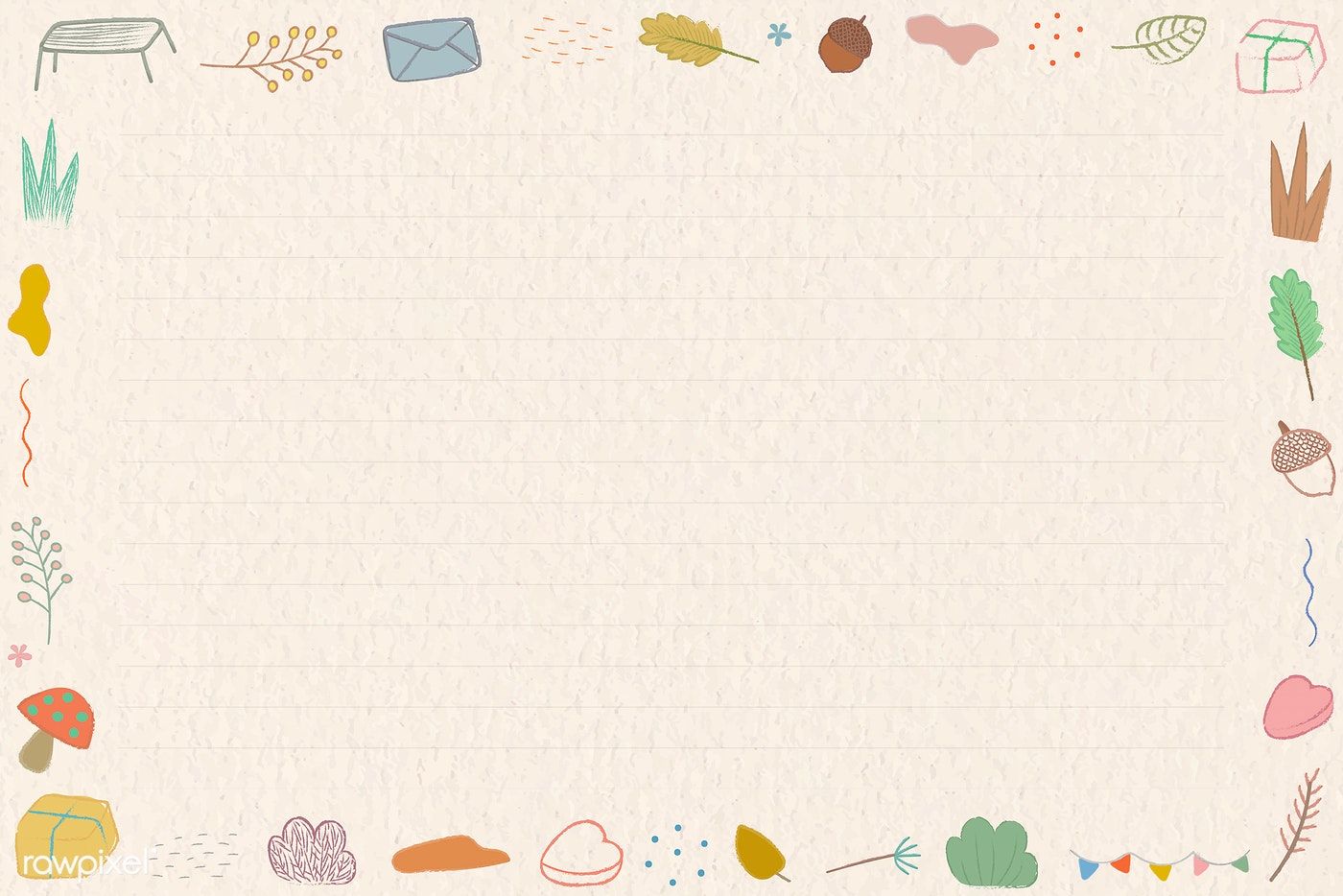 Pheùp tính
Ba coäng hai baèng naêm
+
2
5
3
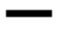 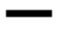 Xem tranh vaø laøm theo maãu
Maãu:
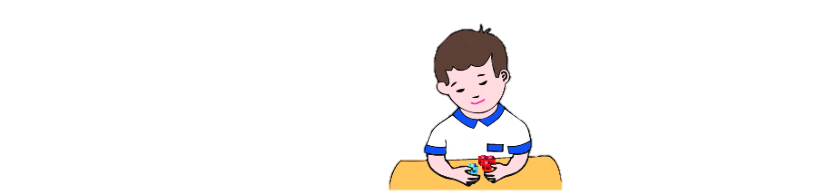 3 + 1 = 4
1 + 3 = 4
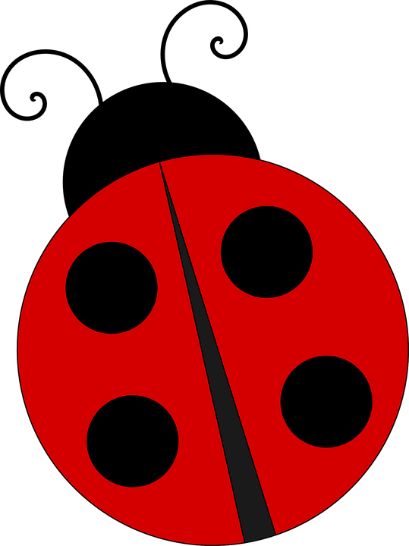 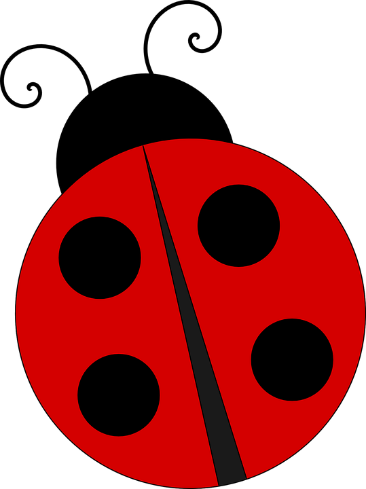 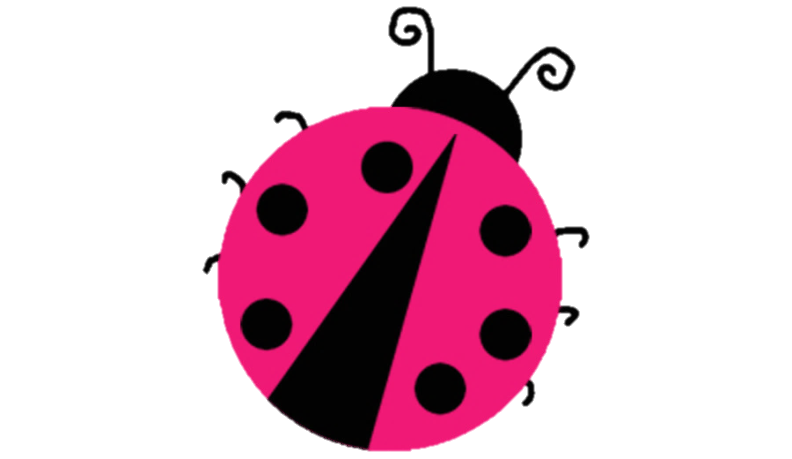 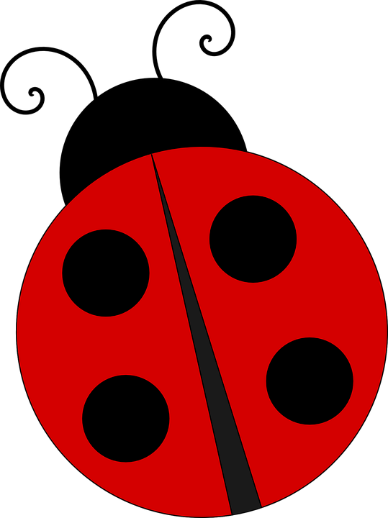 1
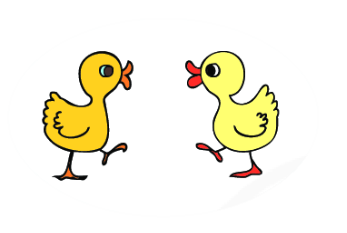 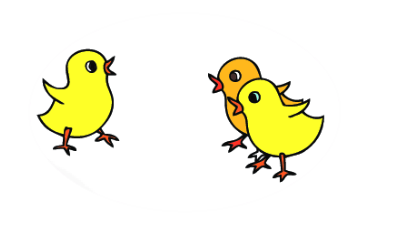 a
b
1 + 1 = 2
1 + 2 = 3
2 + 1 = 3
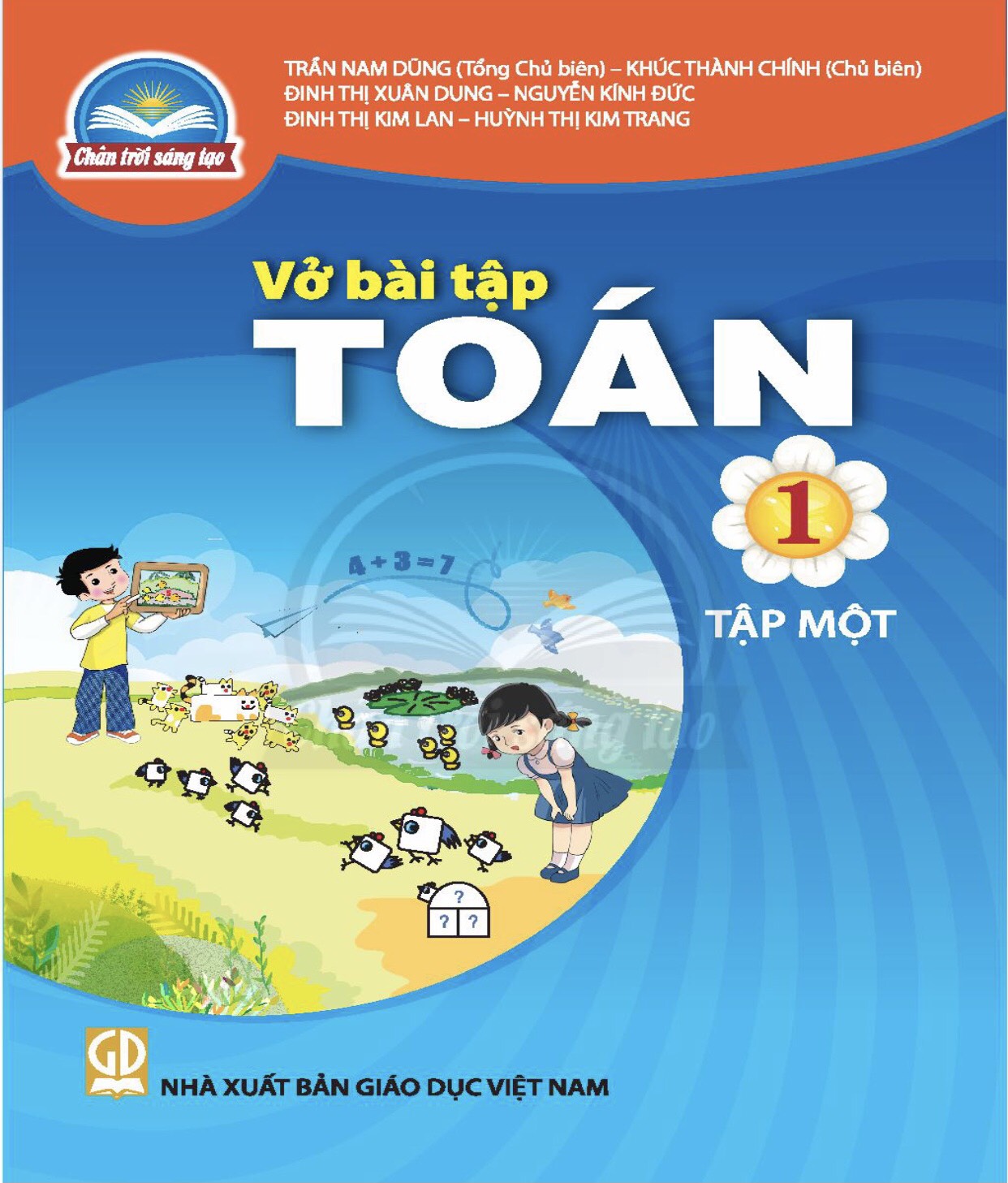 Trang 58, 60
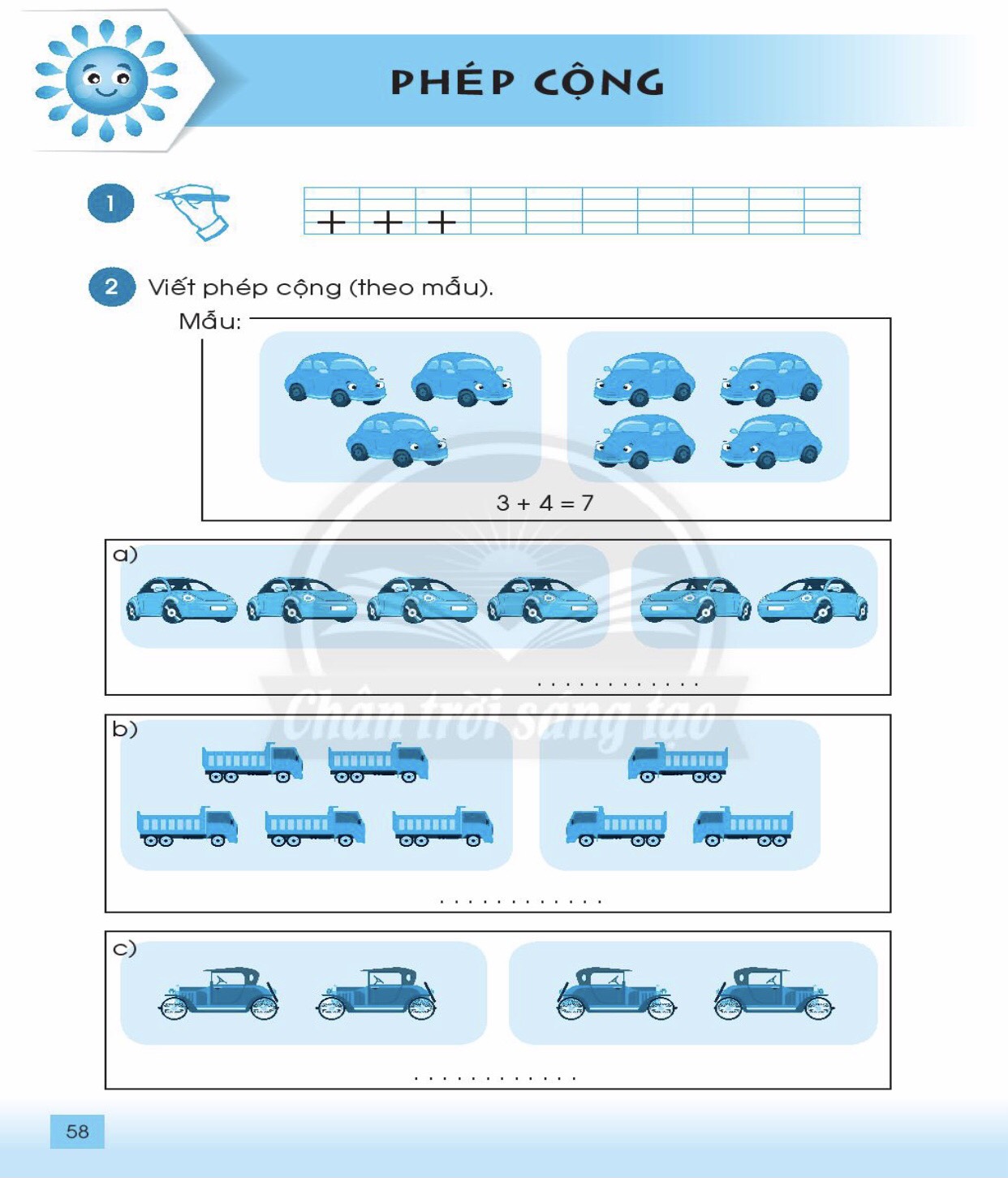 1
VBT/58
+
+
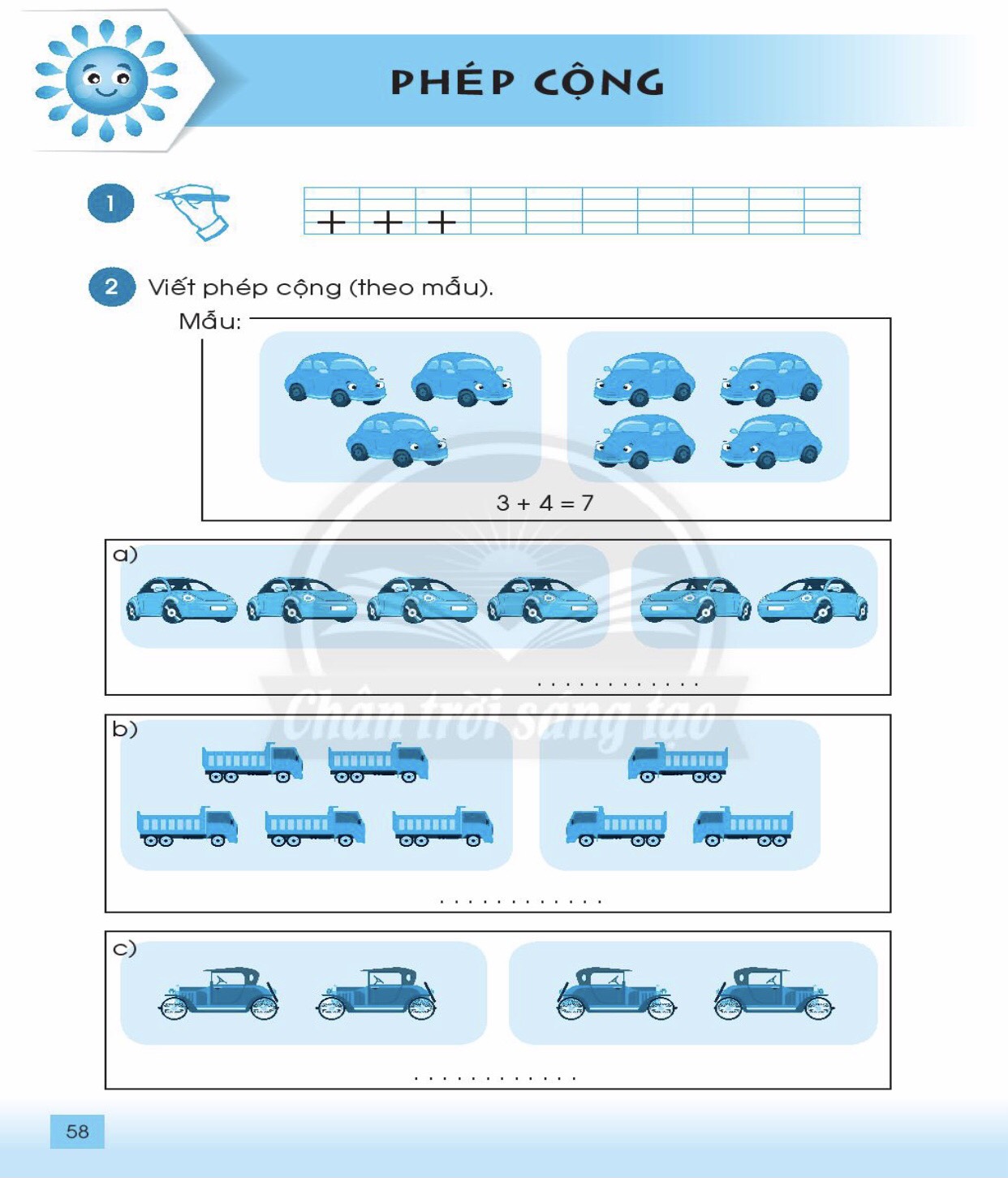 4+2=6
a)
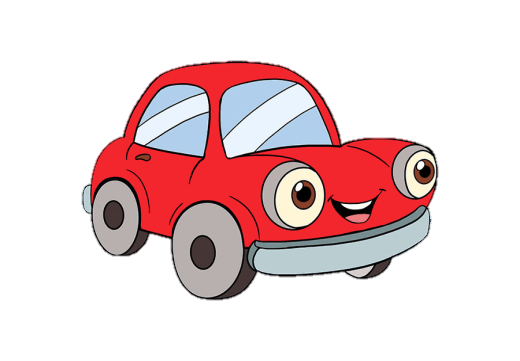 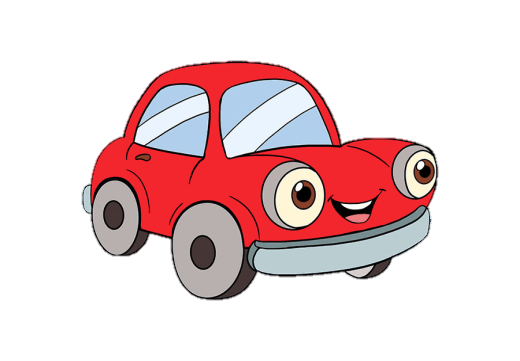 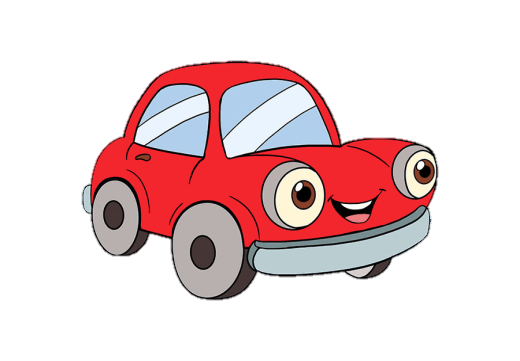 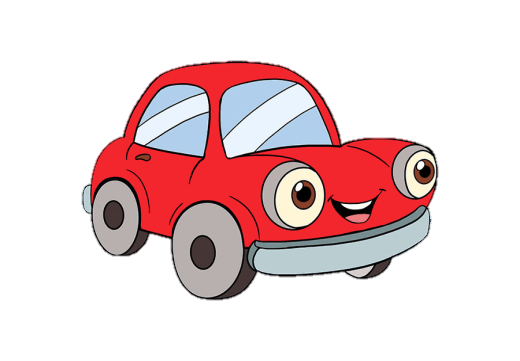 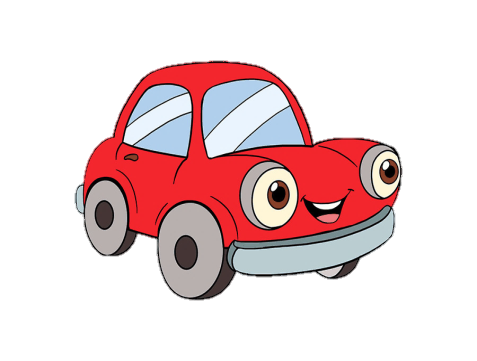 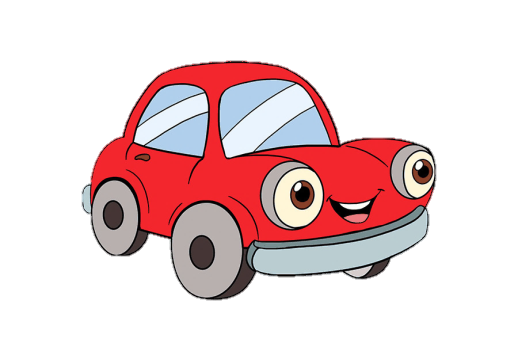 2
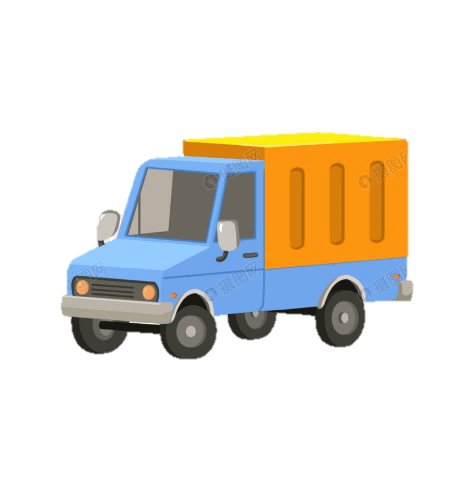 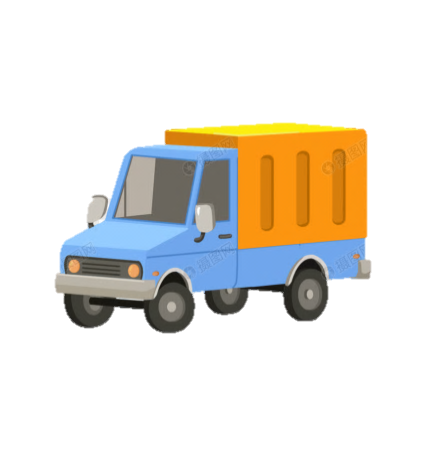 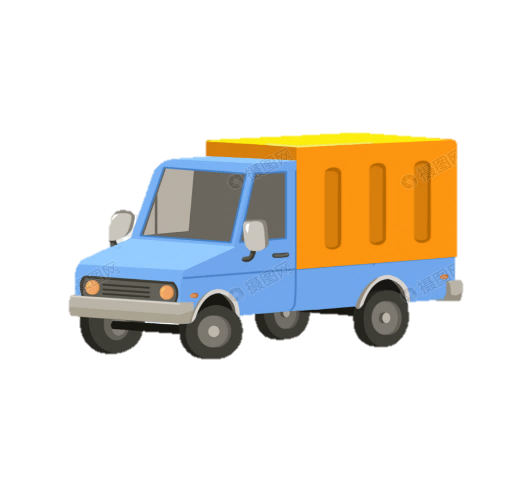 b)
5+2=7
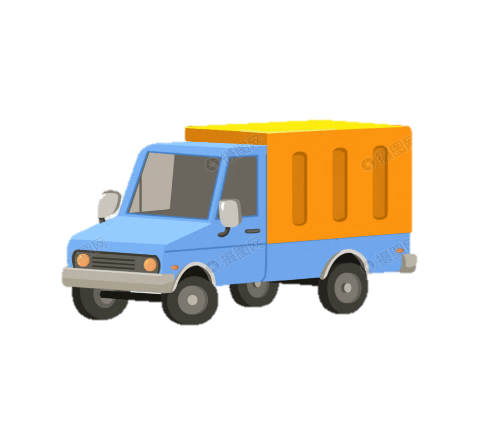 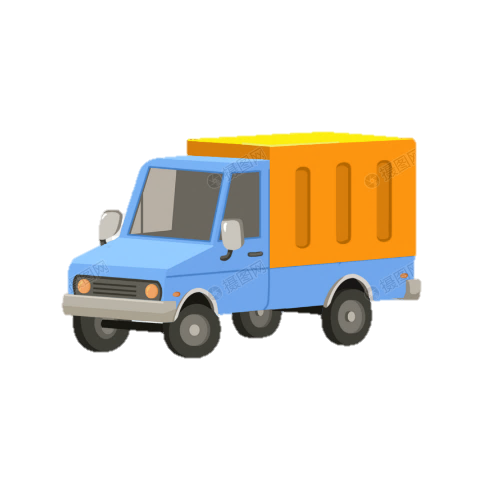 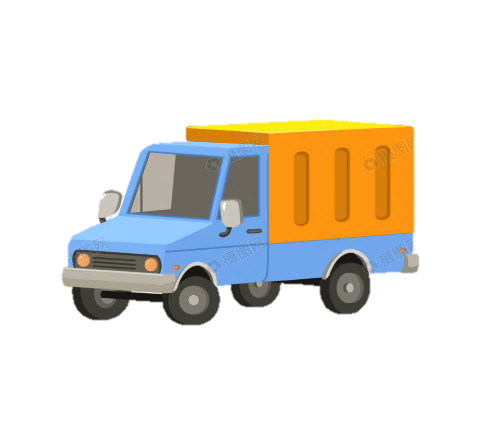 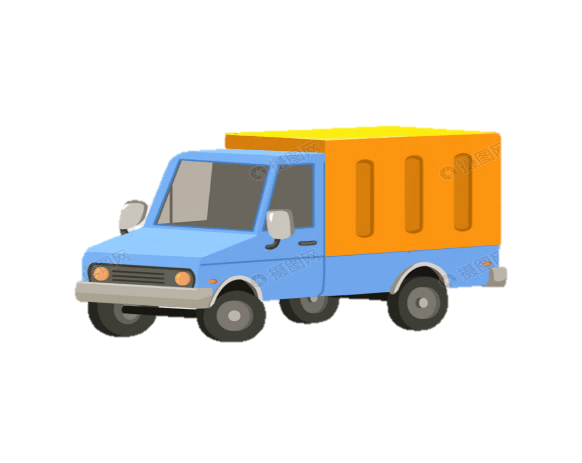 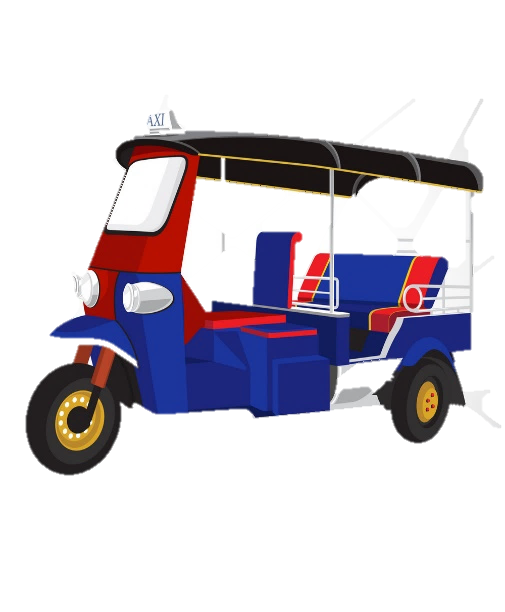 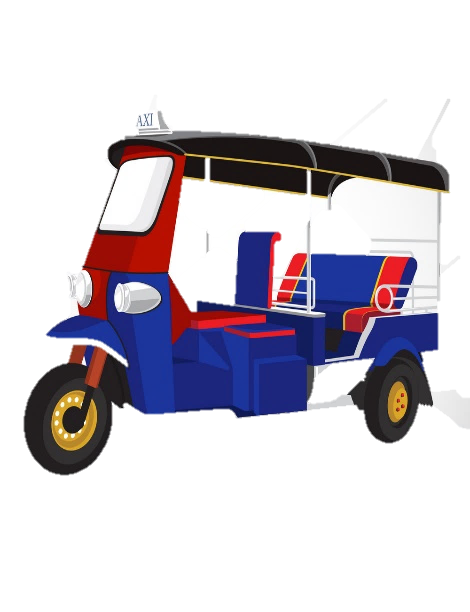 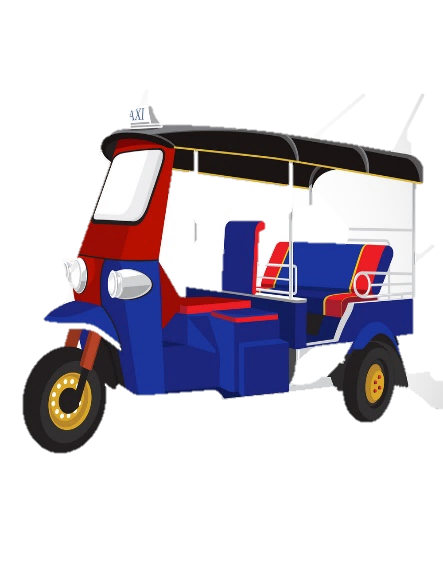 c)
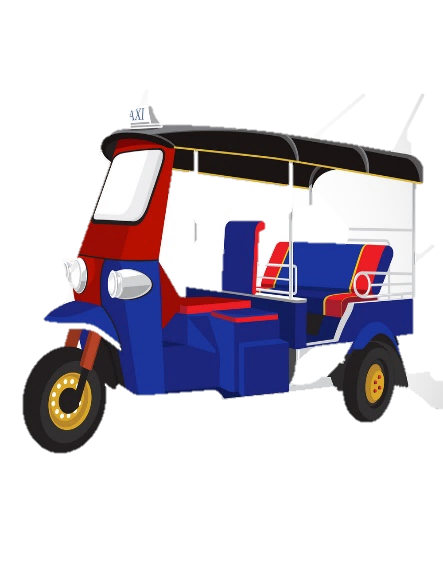 2+2=4
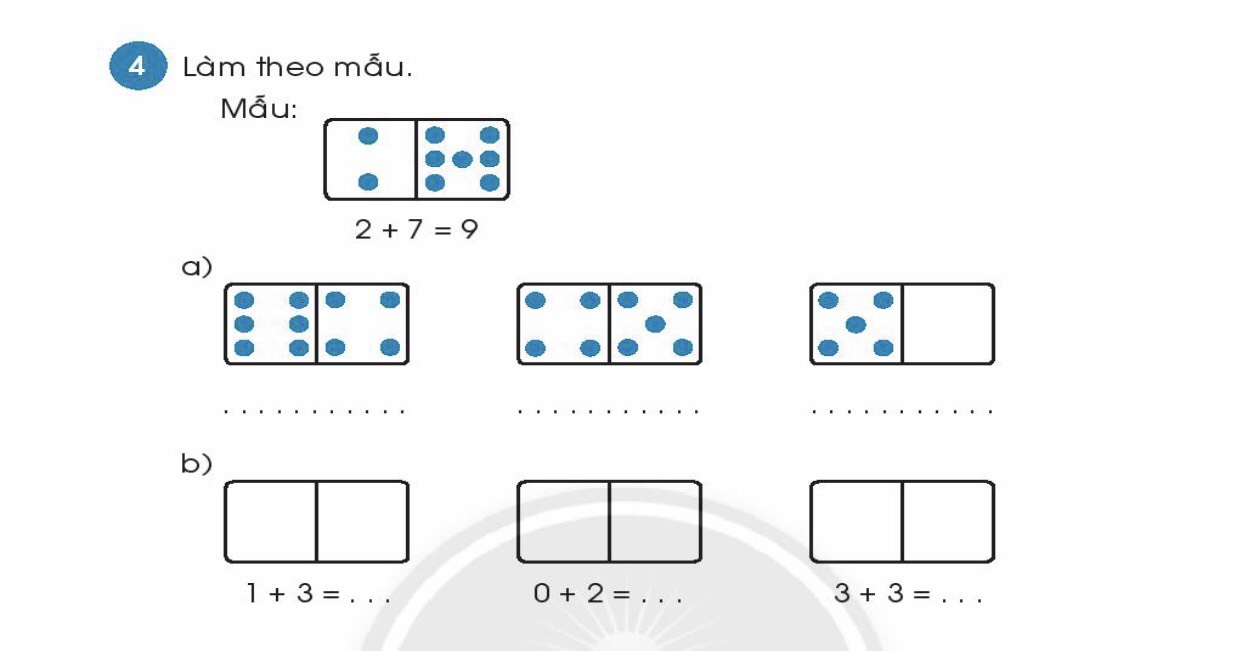 Laøm theo maãu
2 + 7 = 9
a)
4
4 + 5 = 9
5 + 0 = 5
6 + 4 = 10
b)
6
2
3 + 3 =
0 + 2 =
1 + 3 =
4
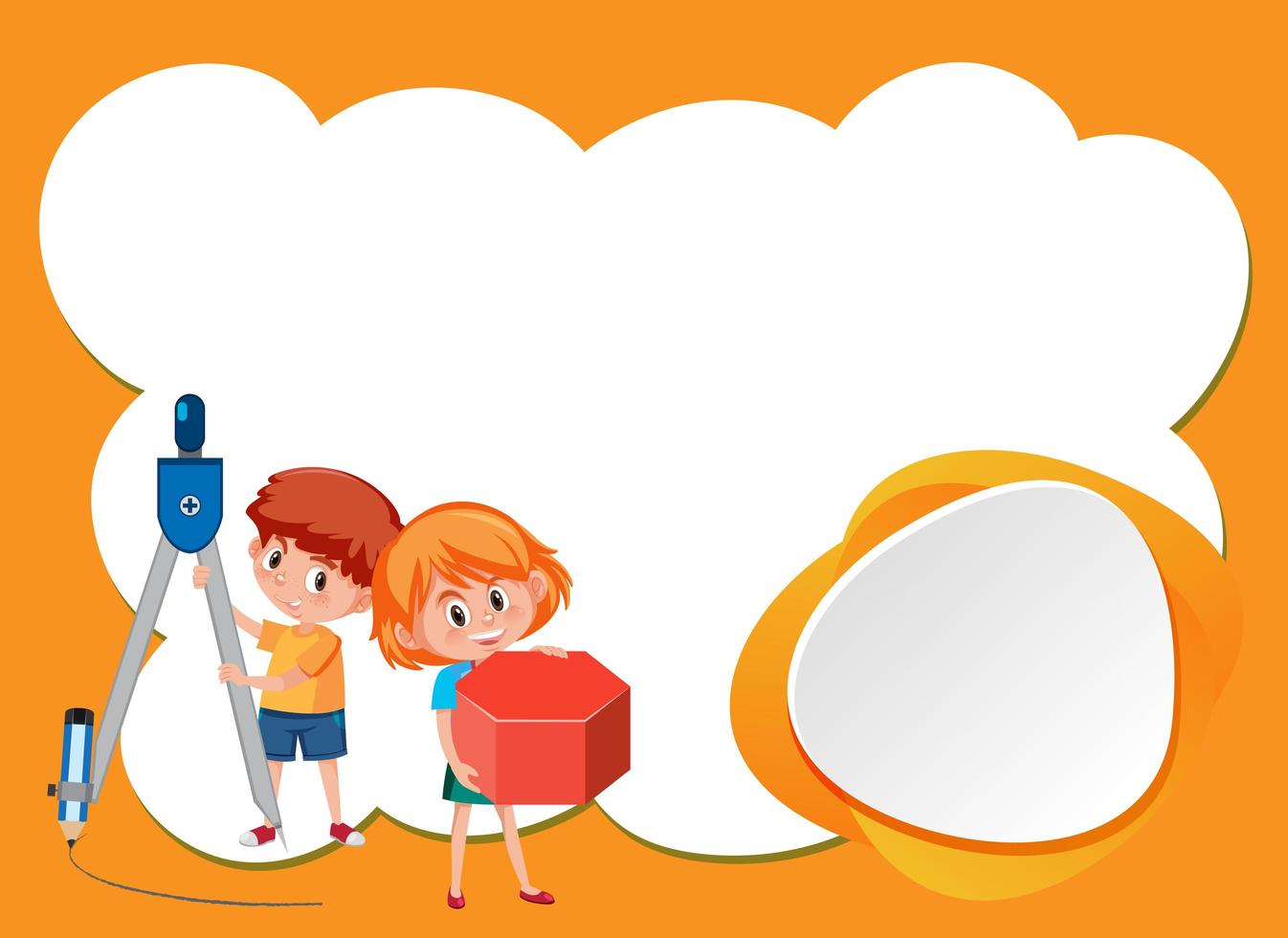 Cuûng coá
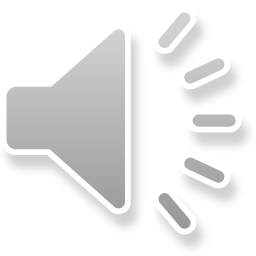 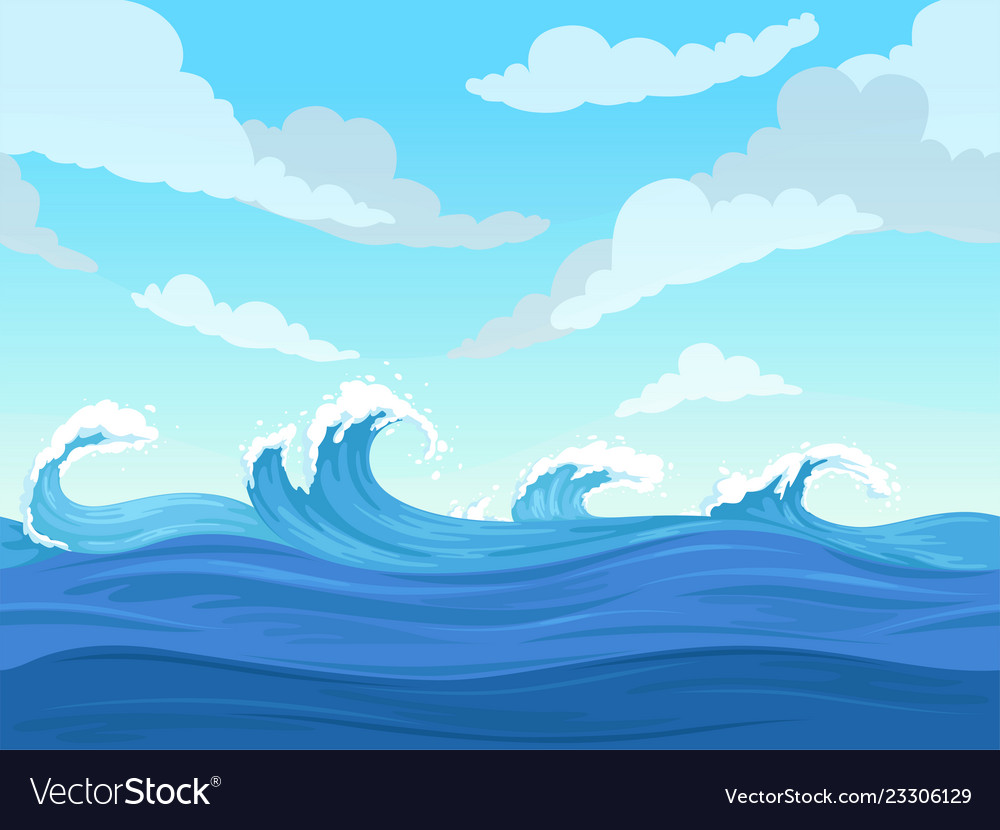 CÁ HEO TÌM BÓNG
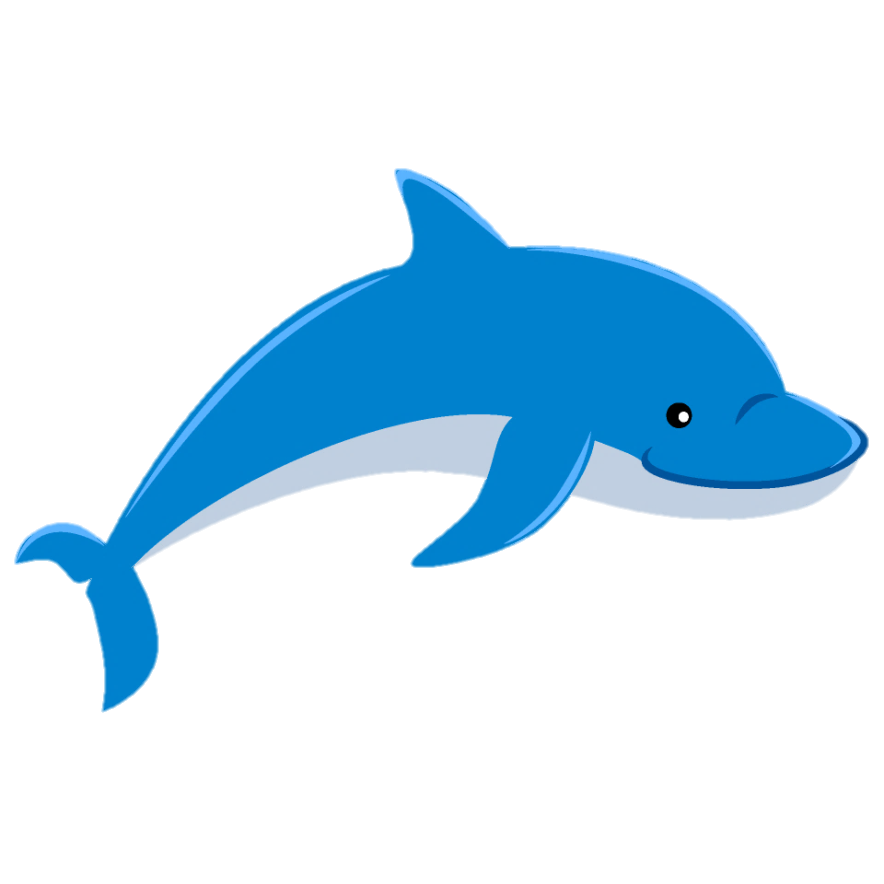 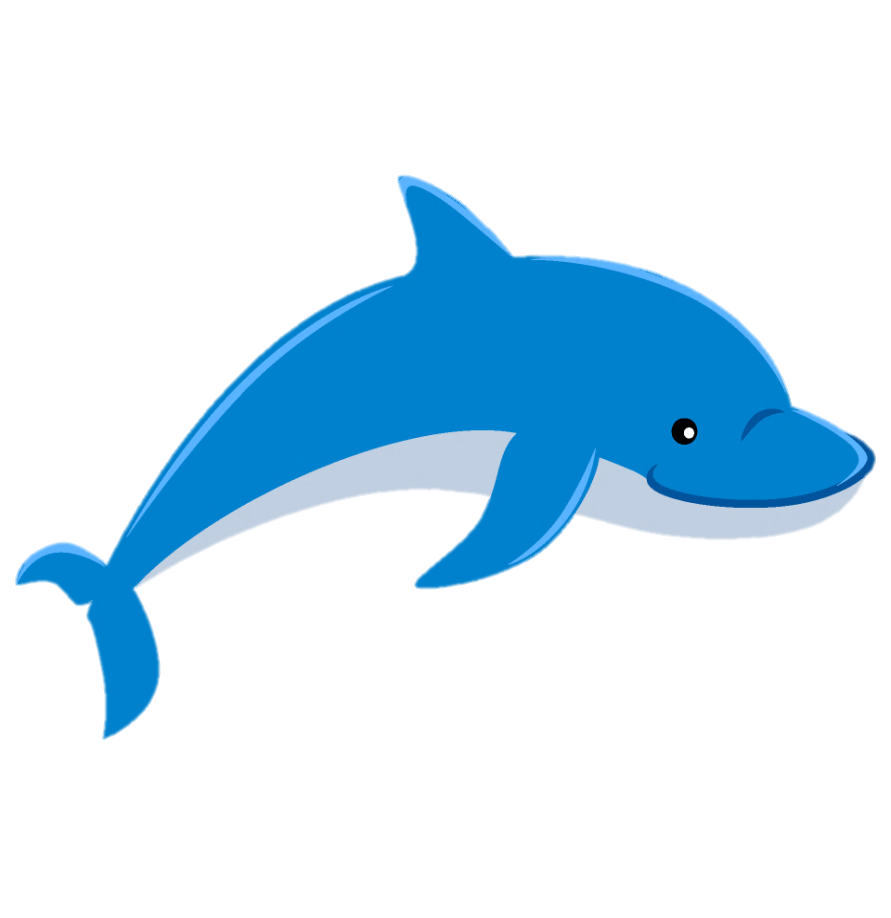 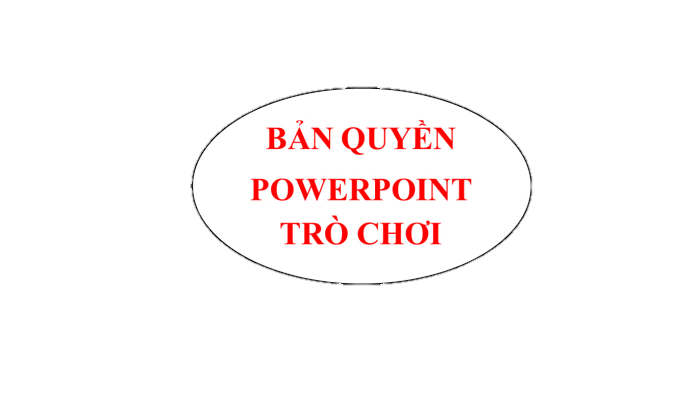 2 + 2=
1 + 3=
?
?
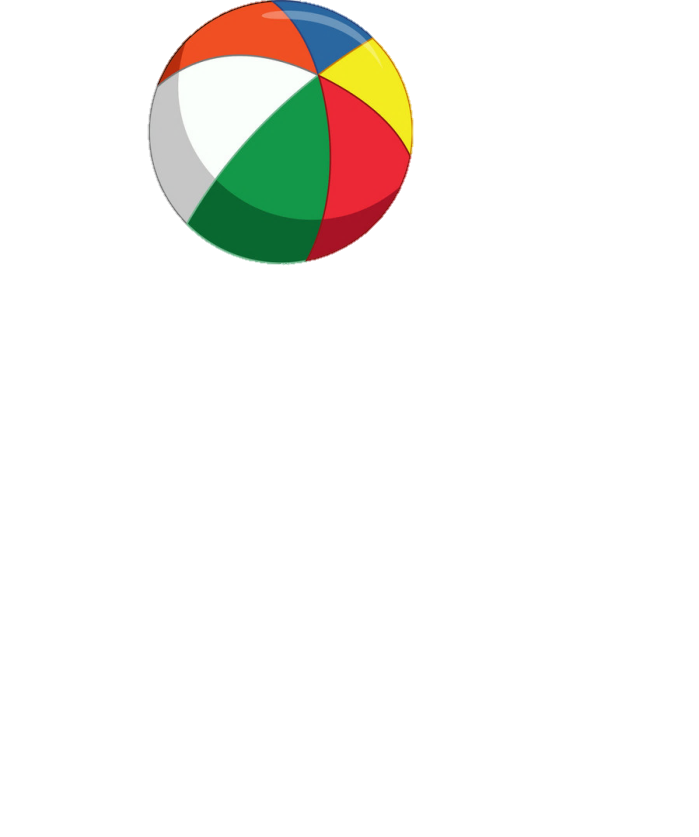 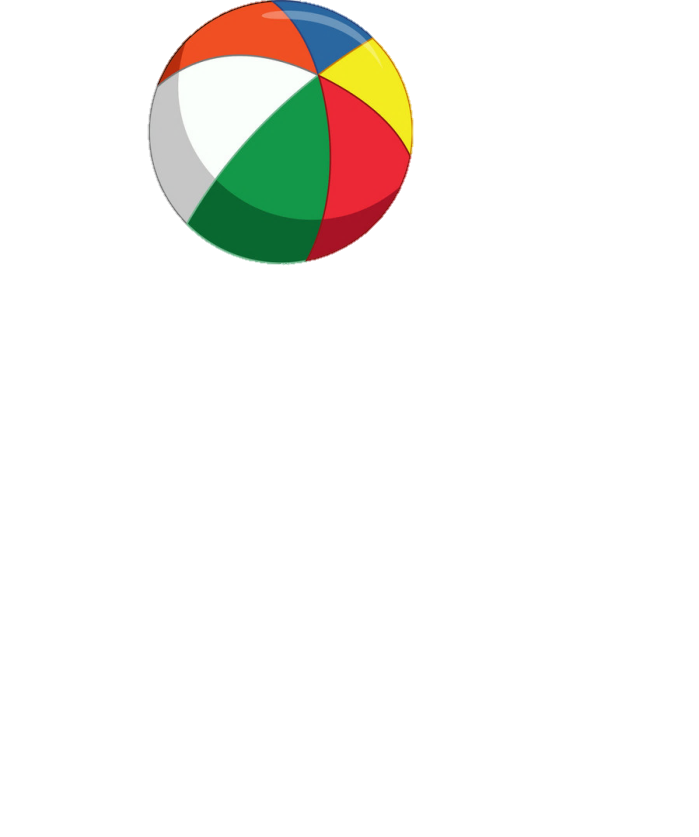 ?
?
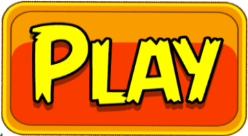 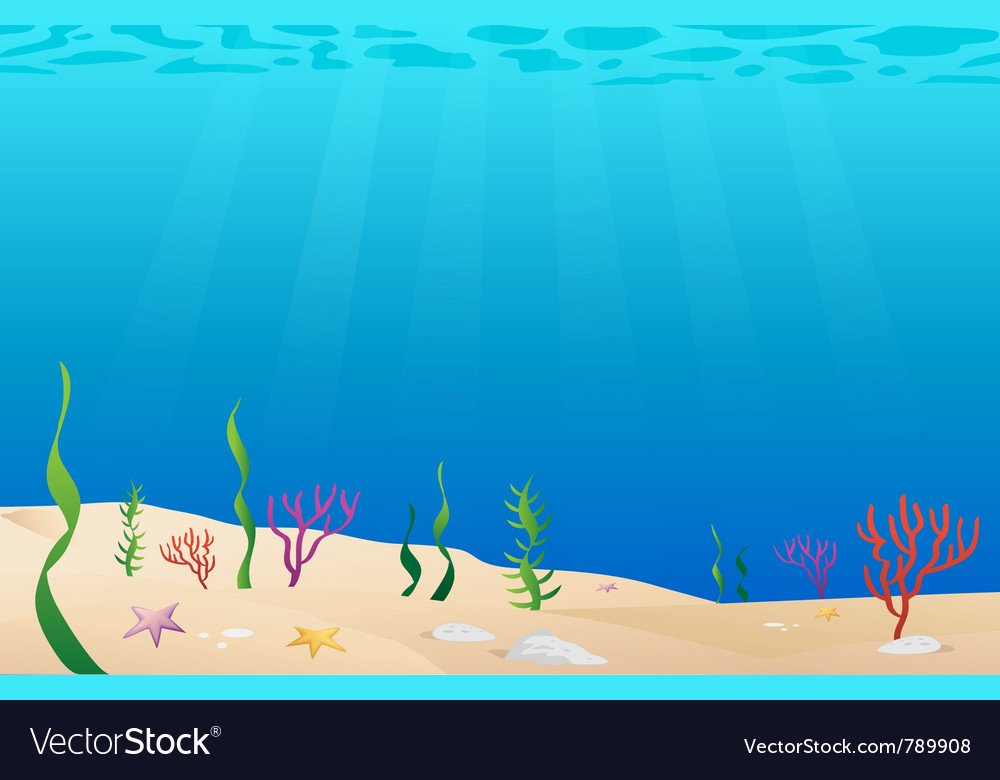 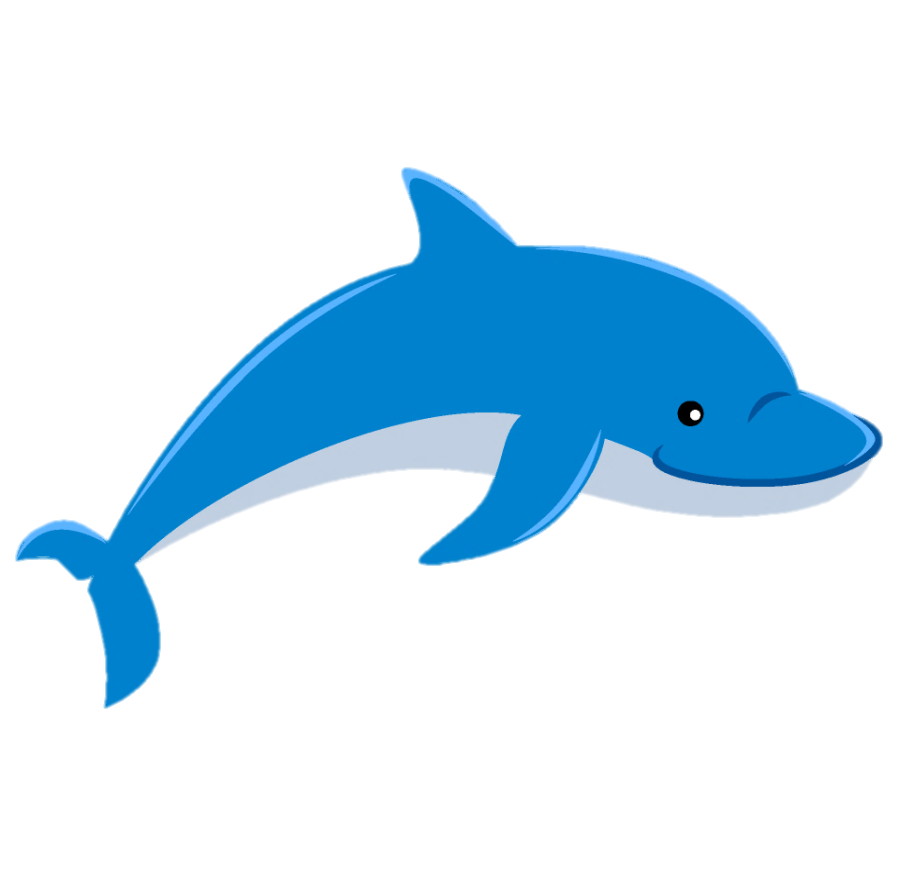 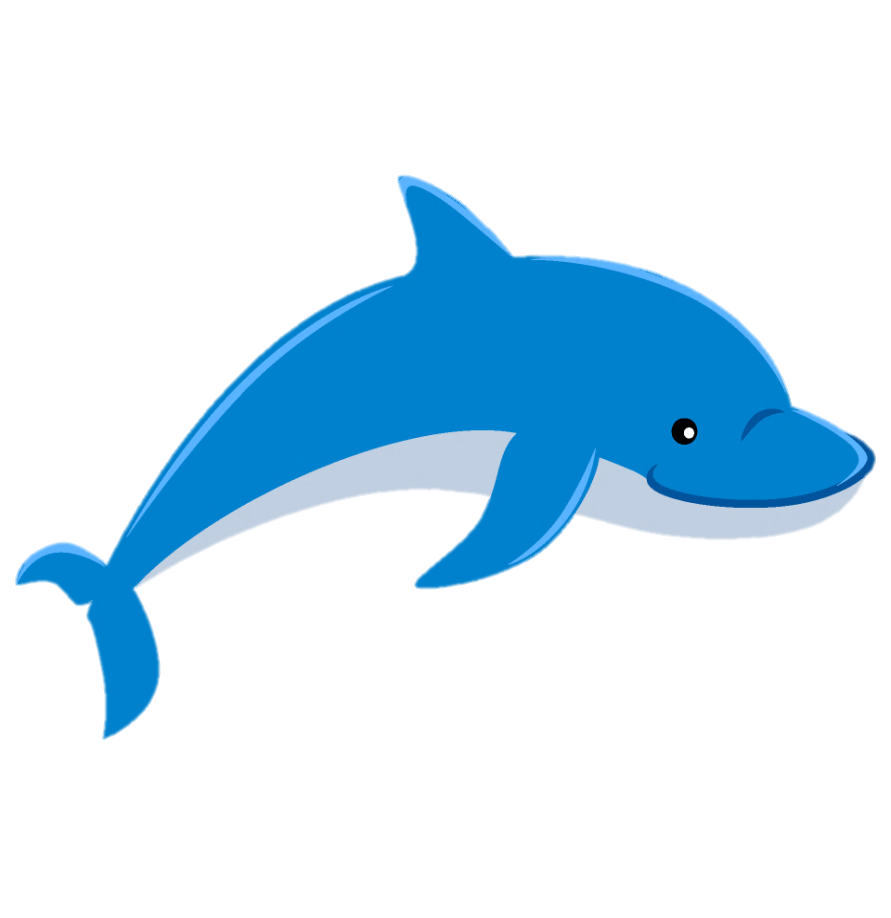 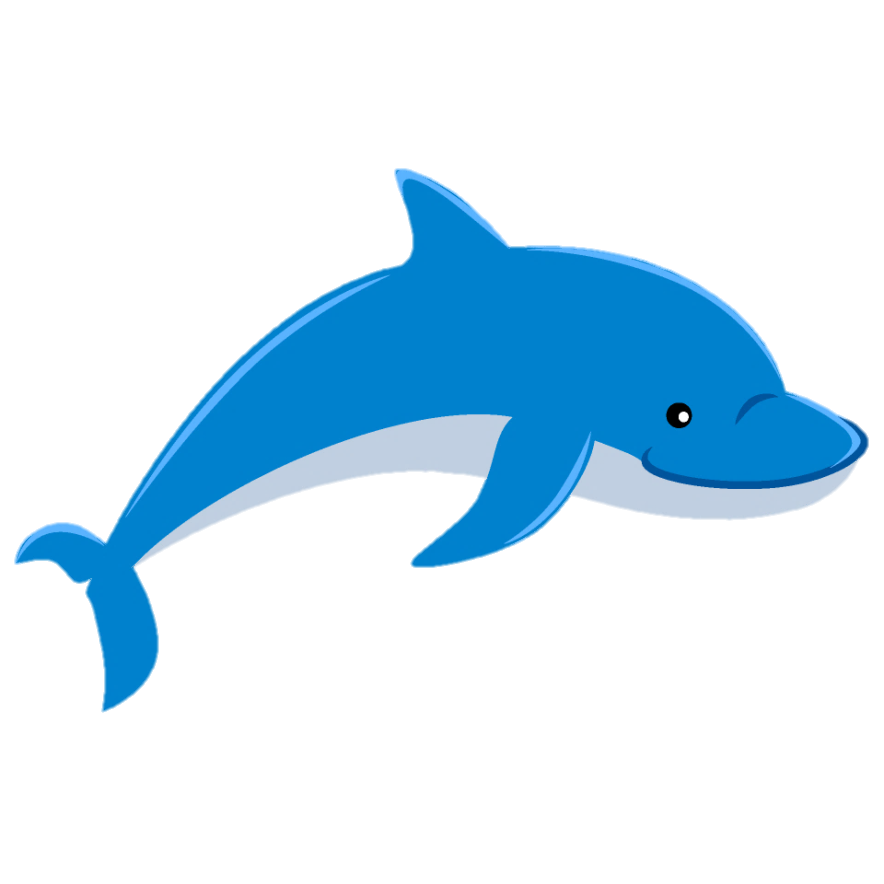 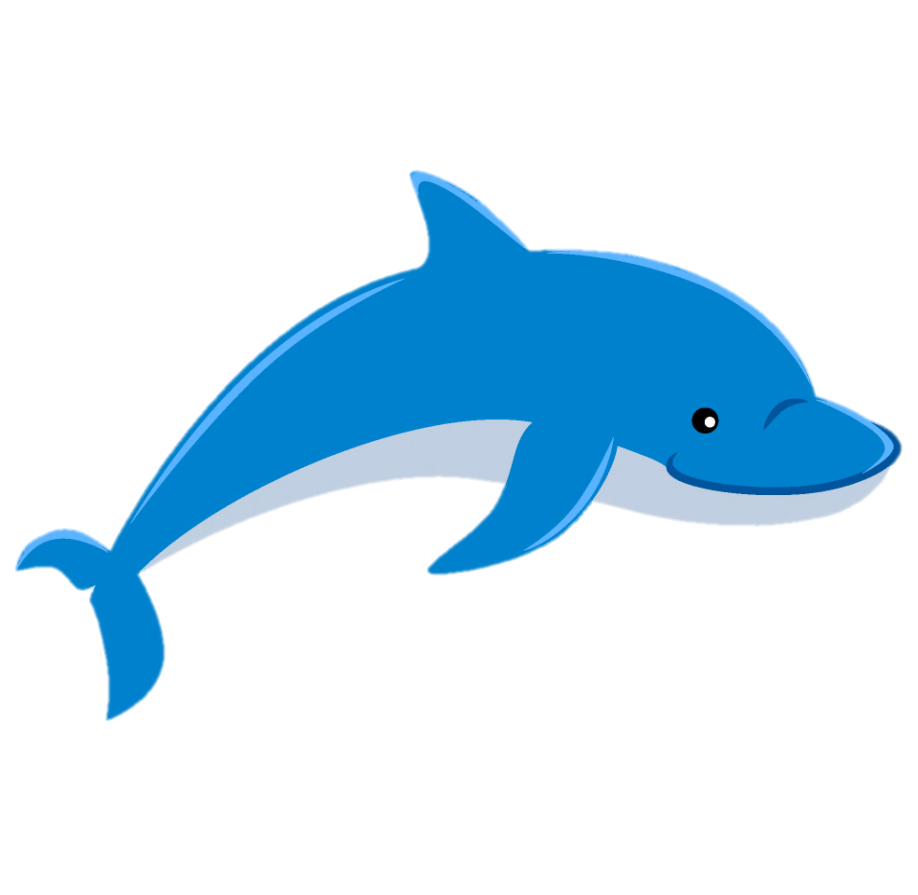 4 + 3=
2 + 2=
4 + 2=
?
?
2 + 3=
?
?
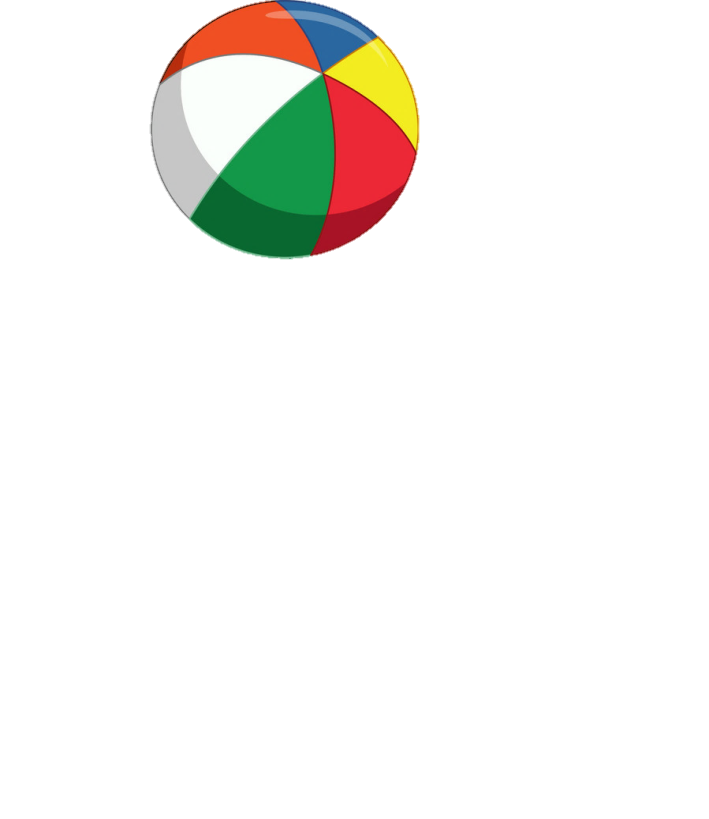 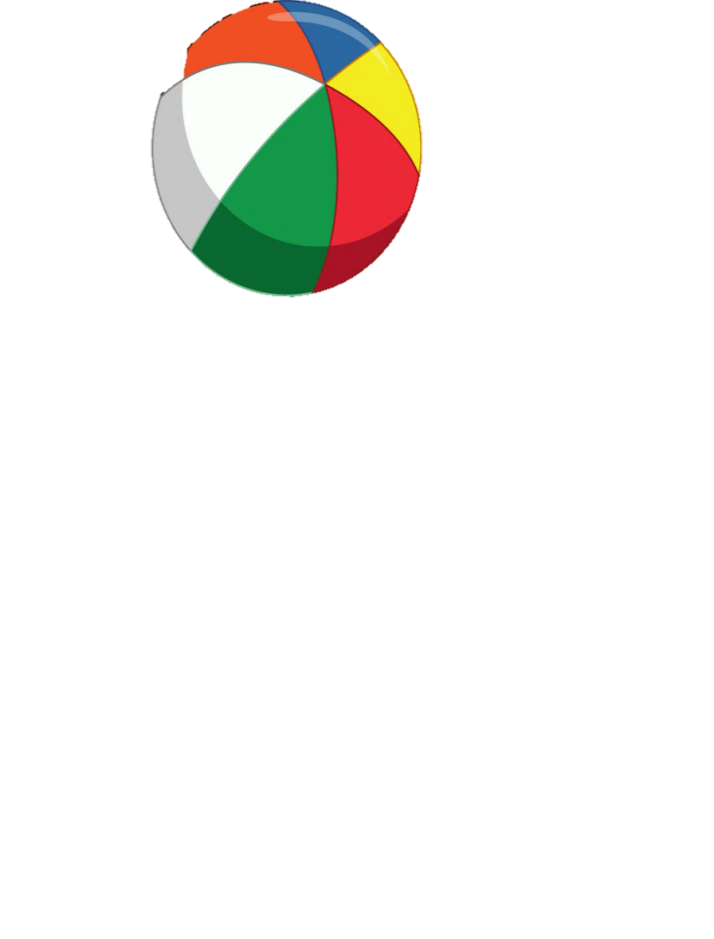 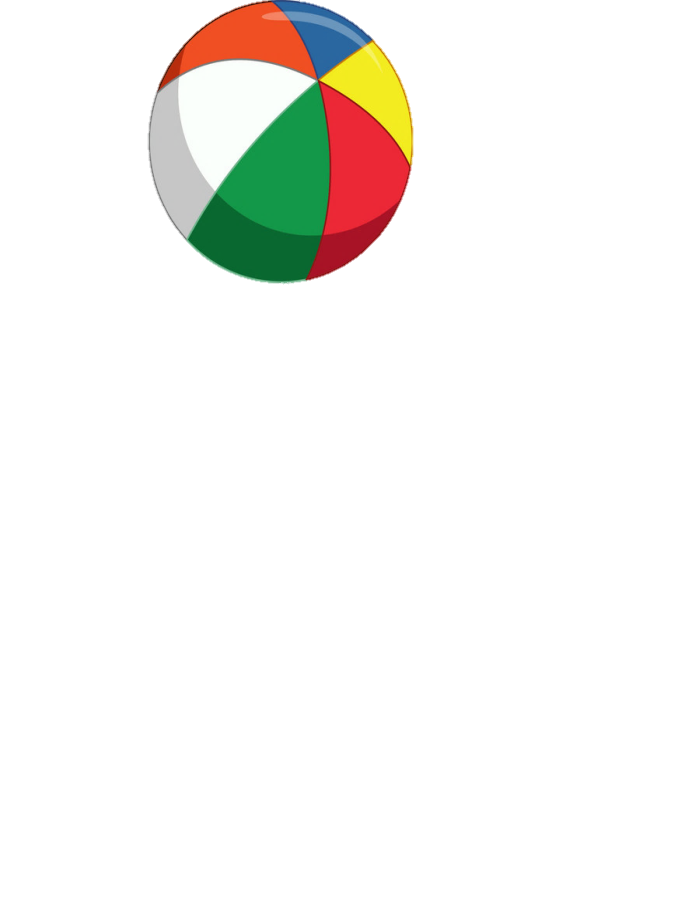 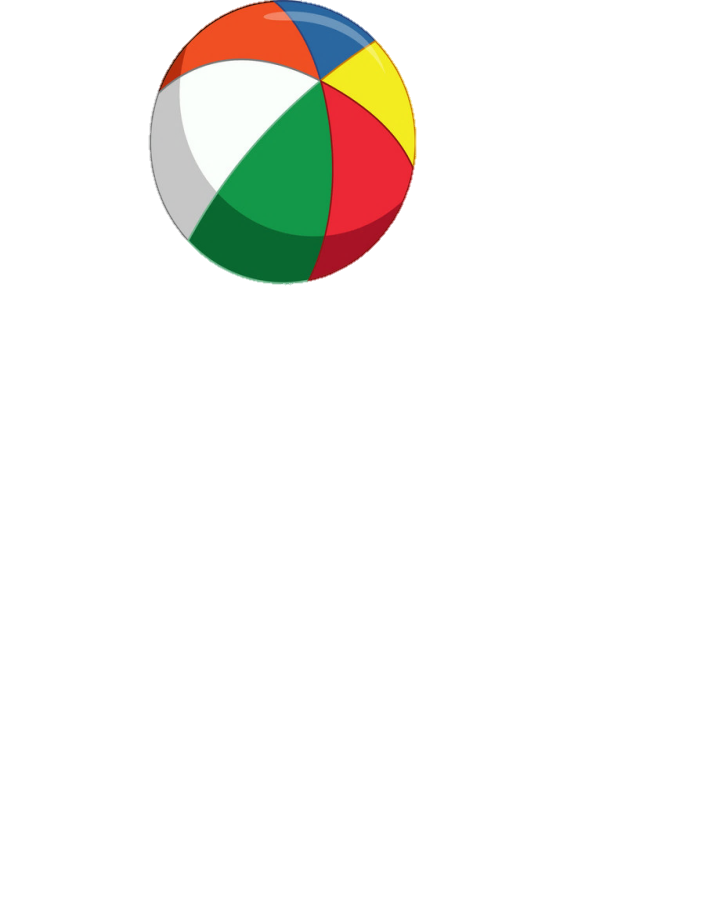 5
4
7
6
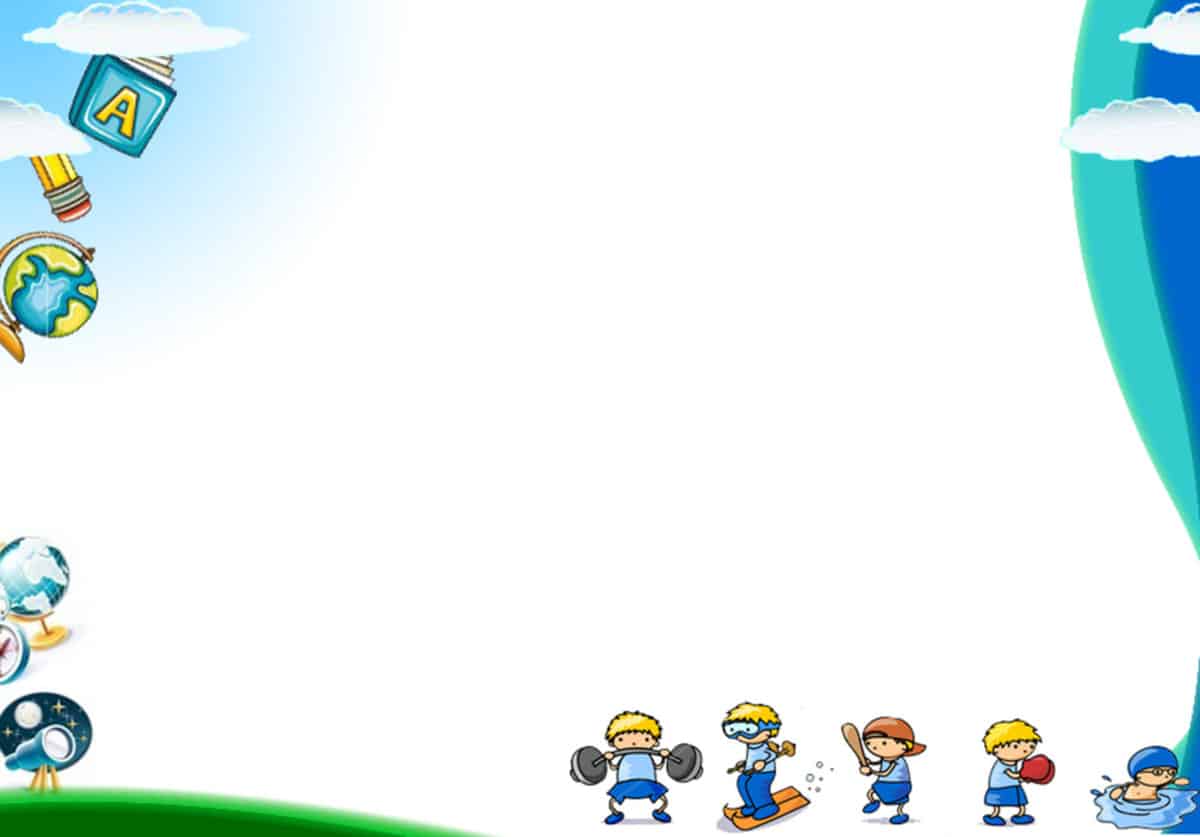 Dặn dò:- Hoàn thành toán trong vở số 2. - Xem trước bài: Phép cộng (tiết 2)
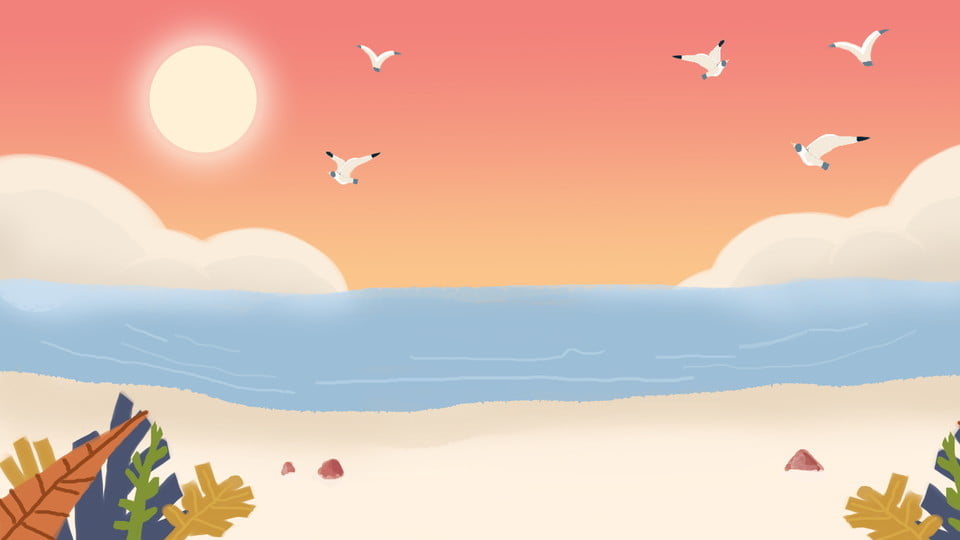 Chaøo taïm bieät caùc con